Виталий Валентинович Бианки1894-1959
«Сова»
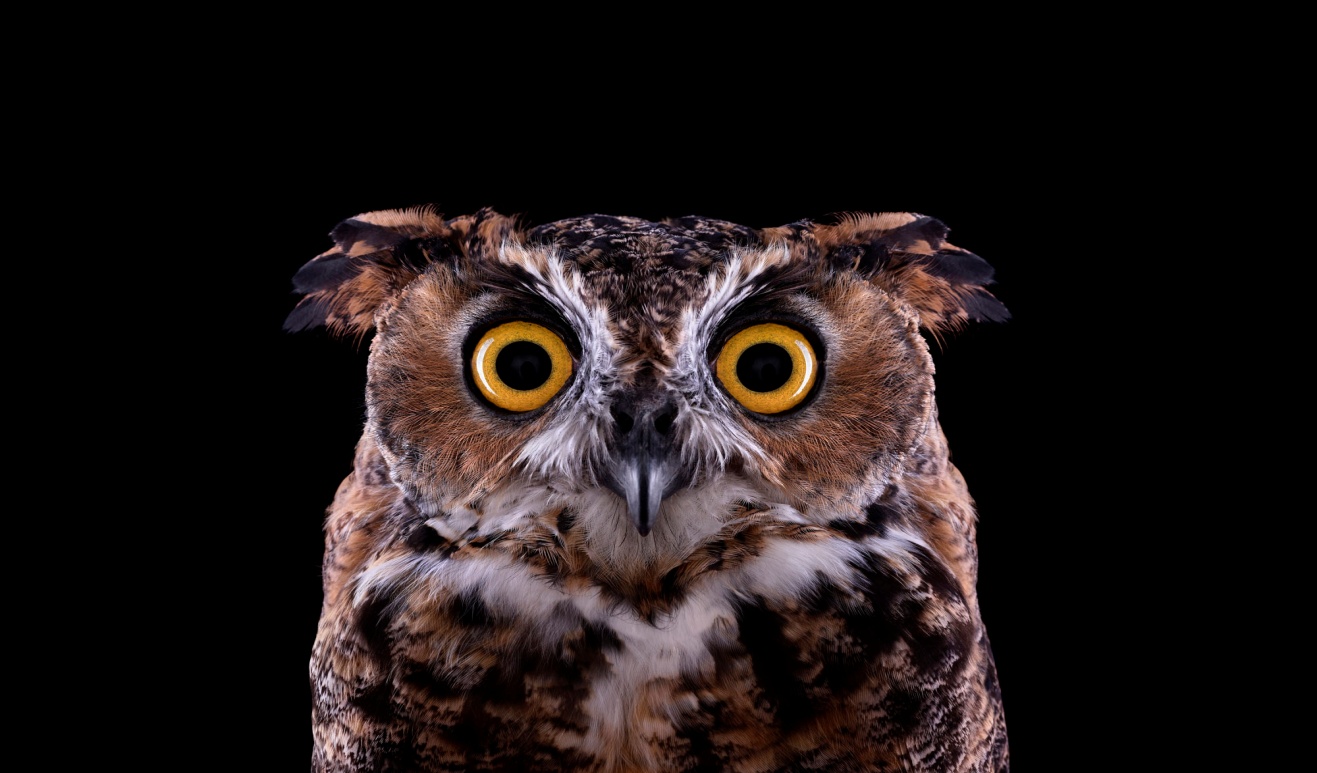 Виталий Валентинович Бианки
«Сова»
Словарная работа
«Молоком белить»  -добавлять молоко
«Утекает»-убегает
«Кормовистый клевер» -корм предназначен для скота
«Хоронится»  -прятаться
«Раздолье» – много места
«Пойло»-питательное питьё для скота
Цепочка
Сова      мыши       шмели  корова        молоко        чай
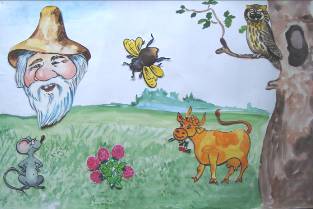 Пословицы
«Трава без клевера, что каша без масла».
«Мыши не волки, не зарежут тёлки».
«Дружно не грузно, а врозь, хоть брось».
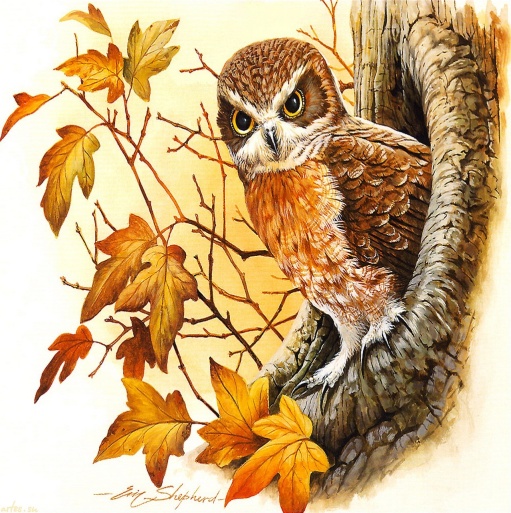